Journées du Laboratoire
Echanger sur la vie scientifique et technique
Echanger sur la vie du laboratoire
Mieux se connaitre
Avancement
Choix lieu des JL18
carry le rouet

Pré-réservation escape game

Choix intervention extérieure: Myrmécologie
Recherche de Myrmécologue

Choix Interventions institutionnelles: 
IN2P3 (U. Bassler) et AMU (P. Chiapetta)

Lancement inscription le 24/09/18
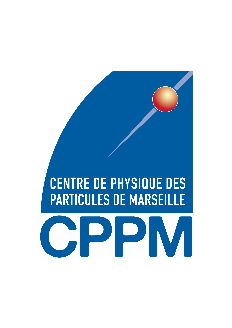 Ateliers
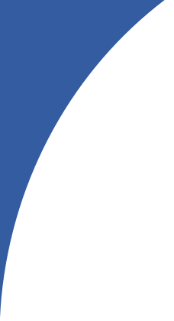 Animateurs des ateliers :

Coaching: Quels avantages peut-on tirer du coaching au CPPM?
 Eric Kajfasz + Stéphan Beurthey
Risques psychosociaux: Comment détecter un collaborateur en détresse ou Y a t’il des risques psycho-sociaux au CPPM?
Sylvain Henri
Recrutement: Comment améliorer l’attractivité et le recrutement au CPPM?
 P. Barillon
Télétravail: Comment mettre en place le télétravail au CPPM?
Christophe Lerouvillois + Esthère Garnier
Qualité de Vie au Travail (QVT): Comment améliorer la qualité de vie au travail?
 Laurence Caillat 
Nouveaux outils de communication : Comment déployer les nouveaux outils de com au CPPM ?
Julien Cogan
Se projeter dans le futur: Quelle part de R&D doit-on avoir dans nos activités techniques ?
 Eric Vigeolas + P. Pralavorio
En cours
Kick off Atelier et Iceberg en cours

Finalisation format et organisation speed meeting

Finalisation agenda des journées

Réservations des bus après inscriptions

Recherche intervenant pour dégustation

Atelier animation groupe de travail et Iceberg